LESSON11-1 Accounting for Purchases	Transactions Using a	General Journal
Learning Objectives
LO1 	Explain the purpose of a general journal.
LO2 	Account for purchases returns and allowances.
LO3 	Post a general journal to the accounts payable ledger and general ledger.
Lesson 11-1
General Journal
LO1
A journal with two amount columns in which all kinds of entries can be recorded is called a general journal.
Not every transaction can be recorded in aspecial journal.
SLIDE 2
Lesson 11-1
Memorandum for Buying Supplies on Account
LO1
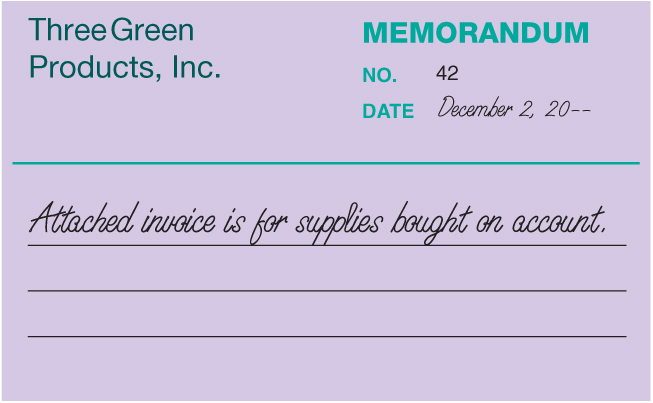 SLIDE 3
Lesson 11-1
Buying Supplies on Account
LO1
December 2. Bought store supplies on account from Estes Supply, $165.25. Memorandum No. 42.
Supplies—Store
165.25
2
Account Title
Accounts Payable
DiagonalLine
Credit Amount
Memorandum Number
Account Title and Vendor Name
Debit Amount
3
5
4
7
6
165.25
1
Date
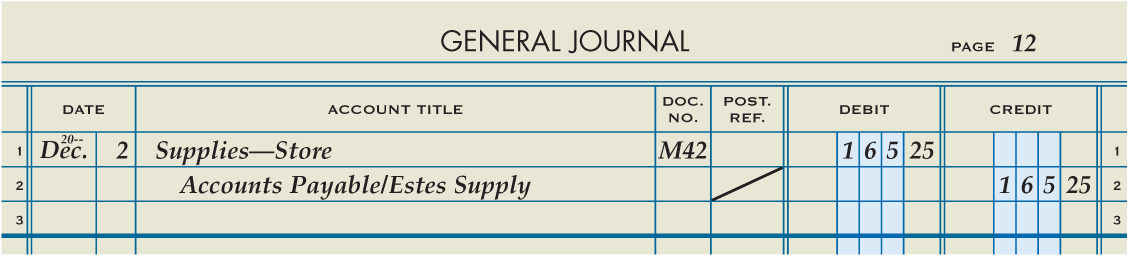 SLIDE 4
Lesson 11-1
Debit Memorandum for Purchases Returns and Allowances
LO2
Credit allowed for the purchase price of returned merchandise, resulting in a decrease in the customer’s account payable to the vendor, is called apurchases return.
Credit allowed for part of the purchase price of merchandise that is not returned, resulting in a decrease in the customer’s account payable to the vendor, is called a purchases allowance.
A form prepared by the customer showing the price deduction taken by the customer for a return or an allowance is called a debit memorandum.
SLIDE 5
Lesson 11-1
Debit Memorandum for Purchases Returns and Allowances
LO2
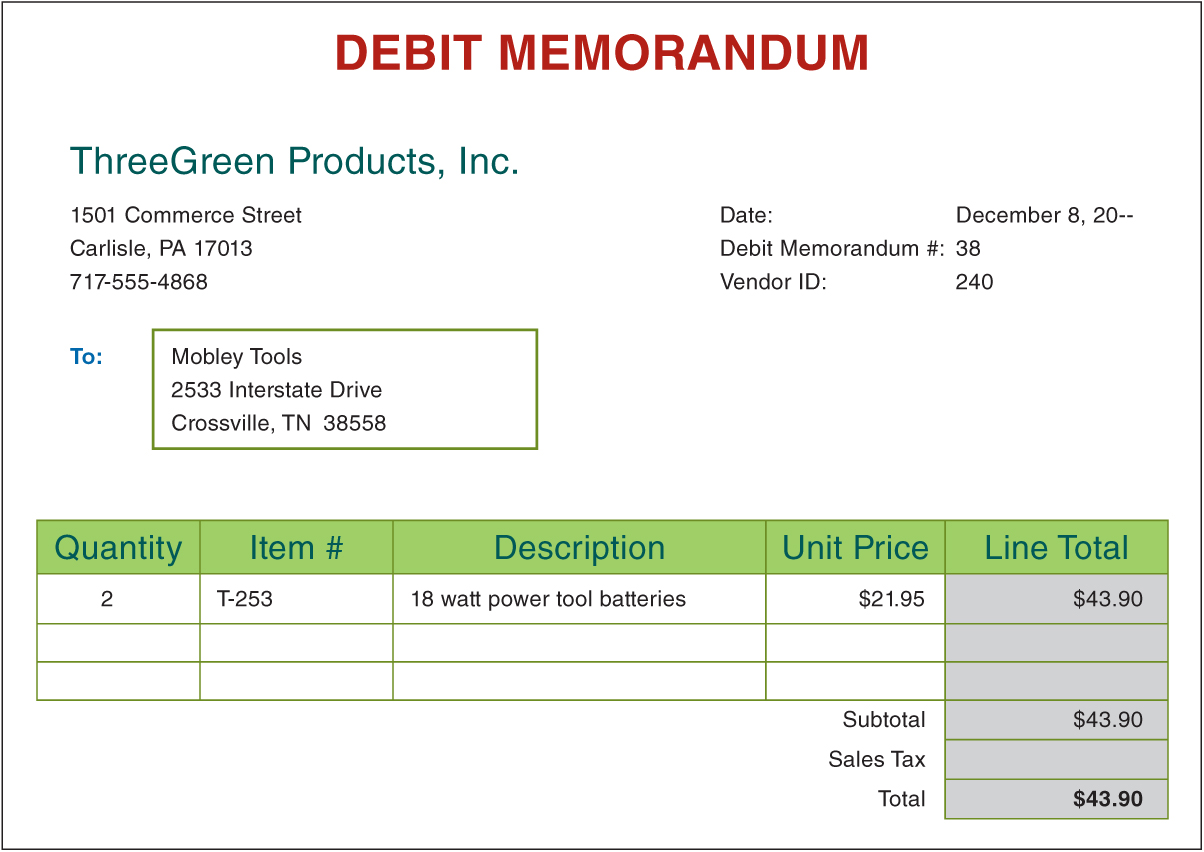 SLIDE 6
Lesson 11-1
Journalizing Purchases Returns and Allowances
LO2
December 8. Returned merchandise to Mobley Tools, $43.90, covering Purchase Invoice No. 528. Debit Memorandum No. 38.
Accounts Payable
43.90
2
Account Title and Vendor Name
Purchases Returns and Allowances
DiagonalLine
Debit Memorandum Number
Account Title
Debit Amount
Credit Amount
3
6
5
7
4
43.90
1
Date
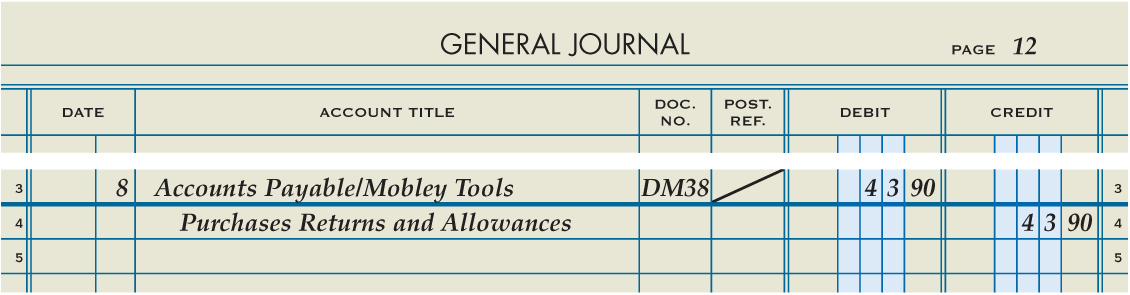 SLIDE 7
Lesson 11-1
Posting from a General Journal to an Accounts Payable Ledger
LO3
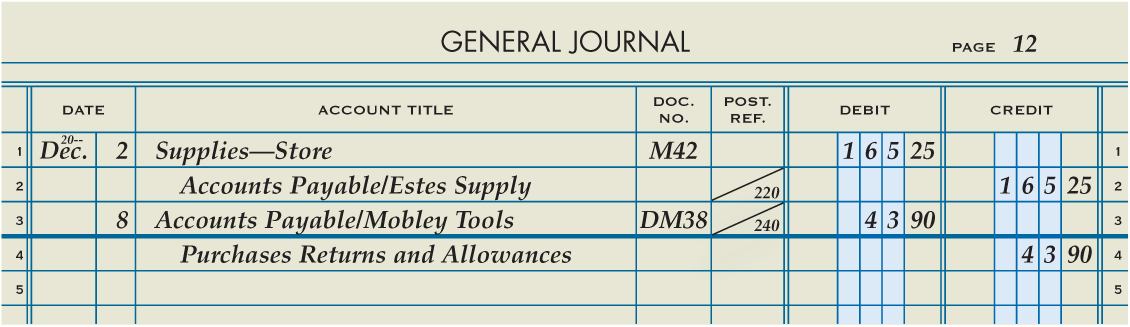 Vendor Number
Debit or Credit Amounts
3
5
Date
1
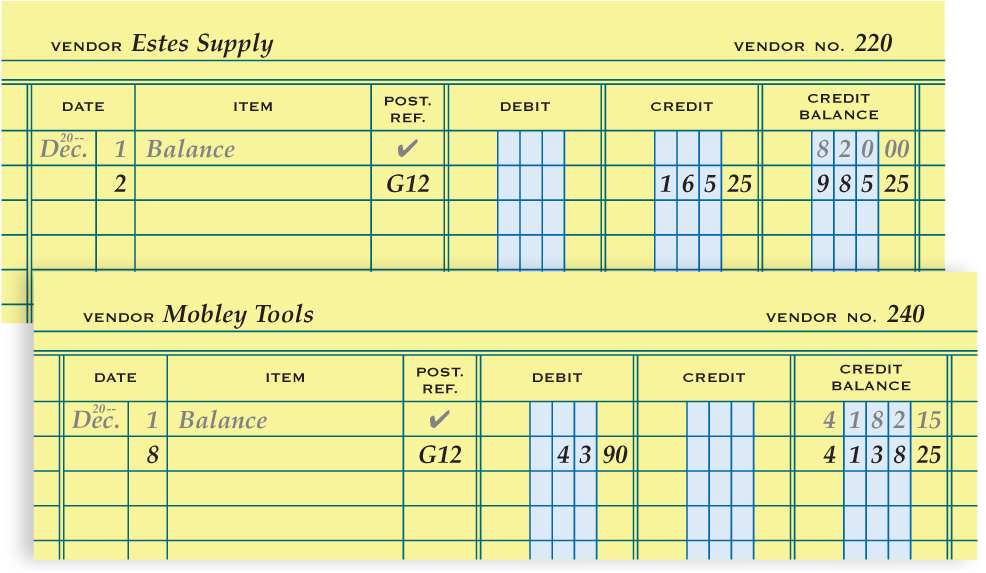 Journal Page Number
2
4
5
Account Balance
1
2
3
4
SLIDE 8
Lesson 11-1
Posting from a General Journal to a General Ledger
LO3
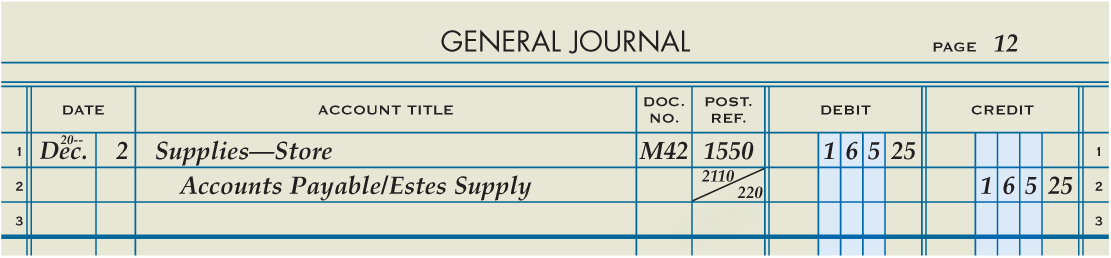 Journal PageNumber
2
Vendor Number
Debit or Credit Amounts
3
5
Date
1
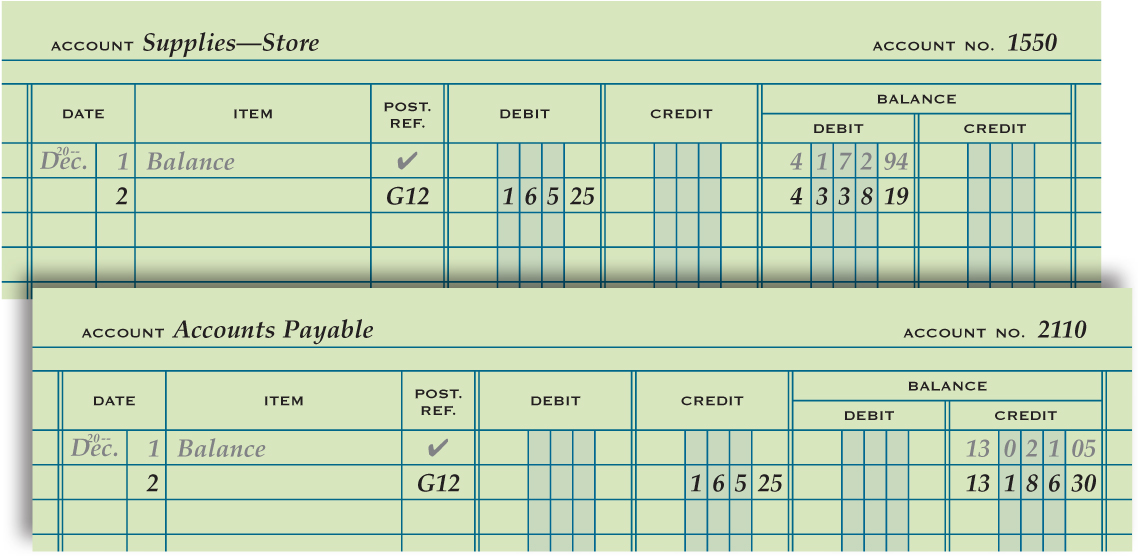 4
5
AccountBalance
1
2
3
4
SLIDE 9
Lesson 11-1
Lesson 11-1 Audit Your Understanding
1.	When is a transaction recorded in a general journal?
ANSWER
When the transaction cannot be recorded in special journal
SLIDE 10
Lesson 11-1
Lesson 11-1 Audit Your Understanding
2.	When is the equality of debits and credits proved for a general journal?
ANSWER
After each general journal entry is recorded
SLIDE 11
Lesson 11-1
Lesson 11-1 Audit Your Understanding
3.	What is a primary difference between a purchases return and a purchases allowance?
ANSWER
A purchases return is credit allowed for the purchase price of returned merchandise. A purchases allowance is credit allowed for part of the purchase price of merchandise that is not returned, such as for units that are damaged but still usable or of a different quality than that ordered.
SLIDE 12
Lesson 11-1
Lesson 11-1 Audit Your Understanding
4.	If purchases returns and allowances decrease the value of Purchases,, why are returns and allowances credited to a separate account?
ANSWER
Better information is provided if purchases returns and allowances are credited to a separate account. A business can then track the amount of purchases returns and allowances in a fiscal period to evaluate the efficiency of its purchasing activities.
SLIDE 13